Управление здравоохранения Мангистауской области
Об исполнении Дорожной карты по внедрению интегрированной модели оказания медицинской помощи при остром инфаркте миокарда, травмах, управления онкологическими заболеваниями и инсультами в Мангистауской области на 2016-2019 годыпо итогам 9 месяцев 2016 года
г.Актау, 2016г
Структура доклада
1.Индикаторы оценки качества внедрения интегрированной модели оказания медицинской  помощи
2.Анализ заболеваемости смертности 
3.Укрепление материально-технической базы
4.Развитие кадровых ресурсов 
5. Проблемные вопросы и пути их решения
Дорожная карта по внедрению интегрированной модели оказания медицинской помощи при острым инфаркте миокарда на 2016-2019 годы
Запланировано – 37 мероприятий, из которых: 
выполнено – 36 (97,2%)
в работе – 1 внедрение локальных информационных систем в медицинских организациях области
Индикаторы оценки качества внедрения интегрированной модели оказания помощи больным с острым инфарктом миокарда
Заболеваемость БСК
По заболеваемости БСК в Республике область занимает 14 место 

Причина роста заболеваемости
Налажена работа по своевременной актуализации базы данных «АИС» поликлиника.
Улучшена  диагностика  первичного выявления ИБС и АГ  на уровне организаций ПМСП.
Смертность от БСК
По показателям смертности от БСК  Мангистауская область по РК на 16 месте.
Заболеваемость ОИМ
Причина роста показателя
Рост заболеваемости ОИМ обусловлен улучшением диагностики  и дифференциальной диагностики ОИМ в результате внедрения определения высокочувствительного  тропонина на уровне всех медицинских организаций.
Привлечение квалифицированных специалистов в отделении кардиореанимации  и кардиологии МОБ.
Смертность от ОИМ
Показатель смертности снизился на 59,1%
Абсолютное число умерших от ОИМ
Показатель  смертности от острого инфаркта миокарда область на 16 месте в  республике
Снижение смертности от ОИМ достигнуто в результате:

1. Внедрение протокола взаимодействия между медицинскими организациями в оказании экстренной медицинской помощи при ОКС (приказ Управления здравоохранения от 12.04.2016 года № 94)
2. Открытие кардиологического блока интенсивной терапии на 8 коек в приемном отделении МОБ.
3. Приглашение квалифицированных 2-х кардиоанестезиологов - реаниматологов из Национального научного кардиохирургического центра  г. Астаны в Мангистаускую областную больницу путем обеспечения арендным жильем.
4. Привлечение квалифицированных кардиологов в отделение острой коронарной патологии МОБ. 
5. Обучения 186 медицинских работников станции скорой медицинской помощи г.Актау, г.Жанаозен и отделений скорой медицинской помощи ЦРБ по стратегии ведения больных с ОКС на догоспитальном этапе с выездом на местах.
6. Улучшение охвата экстренным стентированием в сравнении с аналогичным периодом прошлого года на 63% (с 37 до 100). 
7. 100 % охват пациентов ВЧ-тропониновым тестом (количественным методом)
Дооснащение медицинским оборудованием на сумму 45, 898 (млн.тг)
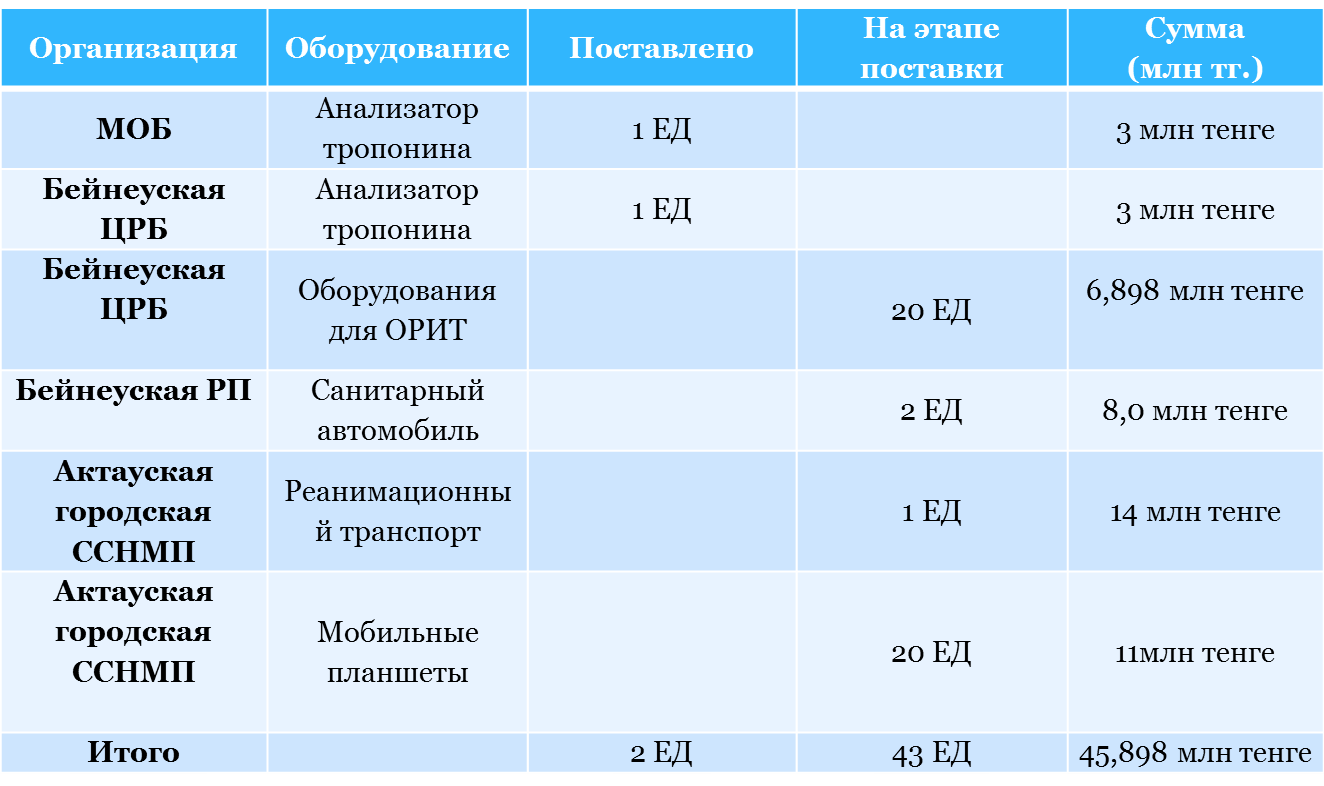 Оснащение медицинской техникой стоимостью от 5 млн т. до 100 млн т. для закупа через «КАЗМЕДТЕХ» на условиях лизинга на 2017 год по кардиологии на 37 единиц на общую сумму 976 692 014 тенге.
Развитие кадровых ресурсов
Повышение квалификации специалистов
Всего по области обучено-196 мед. персонала
Проблемные вопросы
Пути решения
Переподготовка  специалистов  
 Укомплектование медицинских организаций остродефицитными кадрами путем предоставления жилья при содействии акиматов городов и районов;
Обучение студентов за счет средств МБ по 5-ти основным востребованным специальностям (постановление акимата г.Актау)

     Оснащения медицинской техникой (37 единиц)                     стоимостью от 5 млн т. до 100 млн т. через «КАЗМЕДТЕХ» на условиях лизинга в 2017г. 
 

Переподготовка 18 реабилитологов (Жанаозен 2, Мангистау ЦРБ 2, Мунайлинское ЦРБ 1, АГП №1 1 , АГП №2 6, Бейнеу РП 1, МОБ 2, Нейрон 1).
     Открытие реабилитационного центра по механизму      ГЧП для взрослого населения в г.Актау
     Прорабатывается вопрос внедрения локальных    информационных систем по механизму ГЧП с ТОО «Жаркынболашак KZ».
Дефицит кадров






Недостаточное оснащение медицинской техникой медицинских организаций


Недостаточное развитие реабилитационной службы


Не выполнено мероприятие по внедрению локальных информационных систем в медицинских организациях области
Дорожная карта по внедрению интегрированной модели управления   инсультами на 2016-2019 годы
Запланировано – 37 мероприятий, из которых: 
выполнено – 36 (97,2%)
в работе – 1 внедрение локальных информационных систем в медицинских организациях области
Индикаторы  оценки  качества  внедрения интегрированноймодели   по оказанию помощи больным с острым инсультом   за  9 месяцев 2016 года
Заболеваемость ОНМК
Рост заболеваемости от ОНМК на 11,4% с сравнении с аналогичным периодом 2015 года
Заболеваемость ОНМК области занимает 15 место в республике
Смертность от ОНМК
По смертности от ОНМК  область в республике на 15 месте
Количество пролеченных случаев  и летальность от ОНМК
Летальность от ОНМК по области увеличилась на 21,7%
Летальность от ОНМК в области занимает 15 место в республике.
Уменьшение ишемического инсульта на 25,4%
Снижение летальности от ишемического инсульта обусловлено внедрением эндоваскулярных вмешательств, в т.ч. тромбоэкстракции
Дооснащение медицинским оборудованием ОНМКна сумму 35 106,0 тыс. тенге
Оснащение медицинской техникой стоимостью от 5 млн т. до 100 млн т. для закупа через ТОО «КАЗМЕДТЕХ» на условиях лизинга на 2017 год по инсульту на 2 единиц медицинской техники на общую сумму 23 875 354 согласован с ТОО «КАЗМЕДТЕХ» 
Заявка на закуп компьютерного томографа для Бейнеуской ЦРБ за счет средств из республиканского бюджета в 2017г согласована с МЗ СР РК
Укомплектованность  кадрами
Укомплектованность  кадрами
Повышение квалификации специалистов
211 медицинских работников прошли курсы повышения квалификации
25
Дорожная карта по внедрению интегрированной модели оказания медицинской помощи при травмах на 2016-2019 годы
Запланировано – 30 мероприятий: 
- выполнено –  28 (93,3%);
- в работе – 2 (6,7%), в том числе ведется работа:
1) расширению реабилитационной помощи через механизмы ГЧП. 
2) обеспечение IT ресурсами.
Заболеваемость от  несчастных случаев, травм и отравлений (на 100 000 населения)
РК – 3270,4
Динамика показателя смертности от несчастных случаев, травм и отравлений
РК 77,44
Структура причин смертности
Смертность от несчастных случаев, отравлений и травм  составил 49,99 против 52,13 за аналогичный период 2015 года при показателе РК-77,44.  
	По данному показателю область занимает  15 место.
Оснащение медицинской техникой стоимостью от 5 млн т. до 100 млн т. через ТОО «КАЗМЕДТЕХ» на условиях лизинга на 2017 год по Дорожной карте  травмы на 4 единиц медицинской техники на общую сумму 76 013 157 согласован с ТОО «КАЗМЕДТЕХ»
На сессии областного маслихата из местного бюджета выделено 16 797,0 тыс.т. для оснащения межрайонного травматологического отделения Бейнеуской ЦРБ
36
Дорожная карта по внедрению интегрированной модели управления   онкологическими заболеваниями на 2016-2019 годы
Всего запланировано  48– мероприятий , из которых: 
выполнены – 42 (87,5%) ;
В процессе выполнения – 4 (8,3%)
1) организация гистологической и имунногистохимических лаборатории  
2) открытие кабинета телемедицины путем передачи из Мунайлинской ЦРБ в ООД.
3) внедрение локальных информационных  систем в ООД и медицинских организациях по механизму ГЧП с участием ТОО «Жарқын болашақ»
Не выполнены – 2 (4,2%)
1)подготовка специалиста цитолога  ЖГП №1 на 2016год
2)подготовка специалистов: онколога , маммолога  и эндоскописта в ЖГП №2 на 2016 год
37
Целевые индикаторы для реализации Дорожной карты по внедрению интегрированной модели онкологическими заболеваниями в Мангистауской области на 2016-2019 годы
Заболеваемость ЗНО
38
По заболеваемости -16 место, по динамике выявляемости-1 место по РК
Смертность от ЗНО
39
40
Дооснащение мед оборудованием на общую сумму  164 861 600 тенге (13 единиц)
Оснащение медицинской техникой стоимостью от 5 млн т. до 100 млн т. через ТОО «КАЗМЕДТЕХ» на условиях лизинга на 2017 год по Дорожной карте  по онкологии на 8 единиц медицинской техники на общую сумму 244 999 275 согласован с ТОО «КАЗМЕДТЕХ»
В тренинговом центре АГП №2 обучены 299 специалистов организаций ПМСП по вопросам онконасторожности и раннего выявления онкологических больных
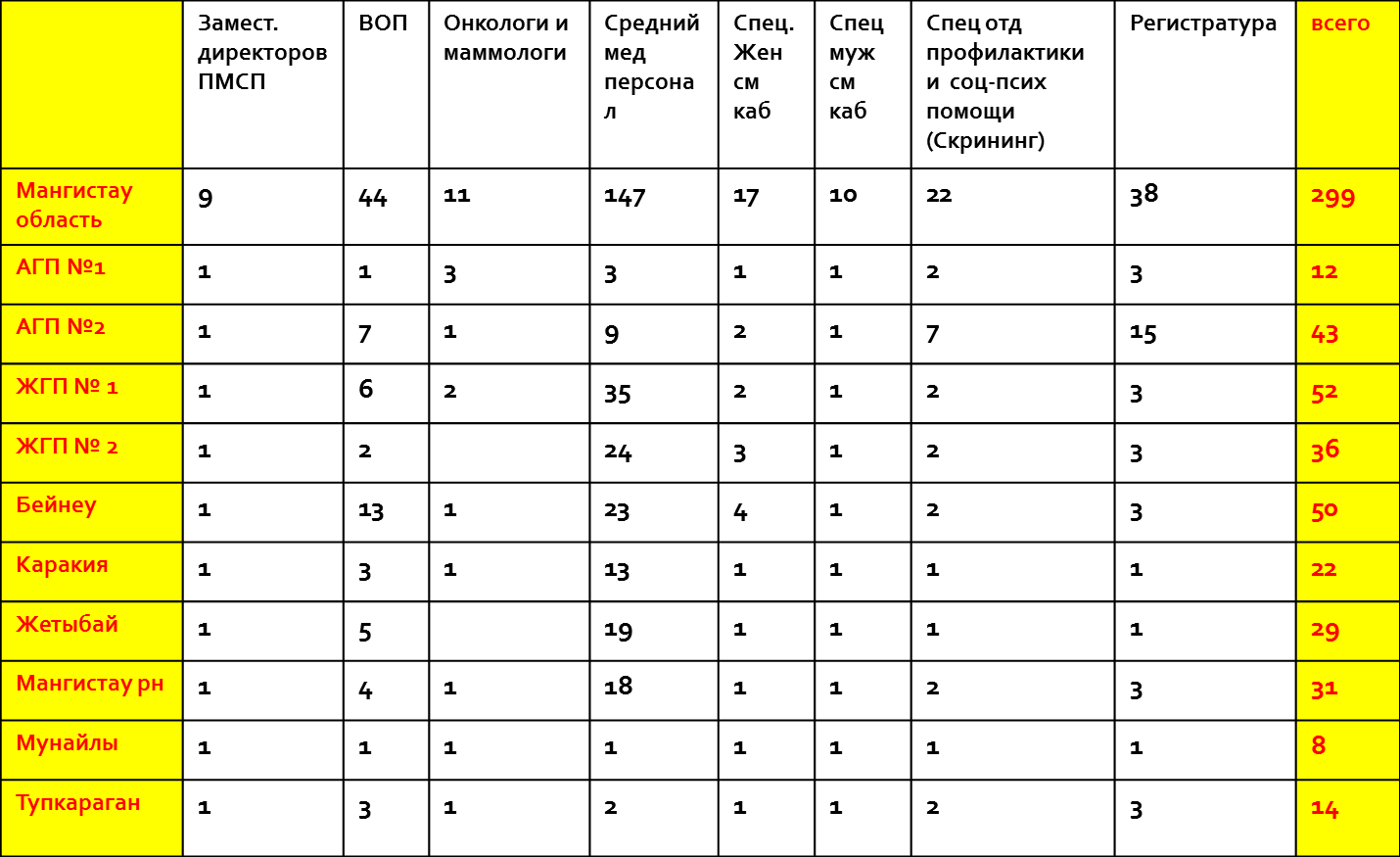 44